Pseudorandom Generatorsfor Unbounded-WidthPermutation Branching Programs
ITCS 2021
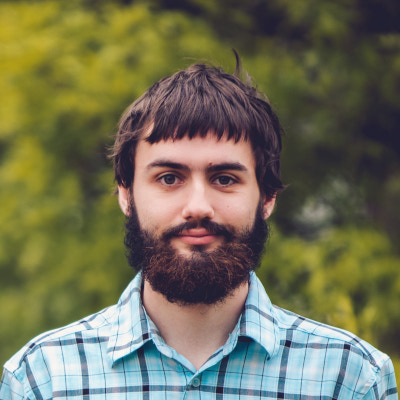 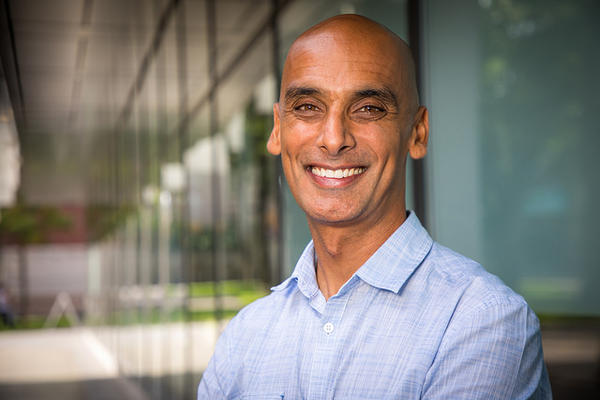 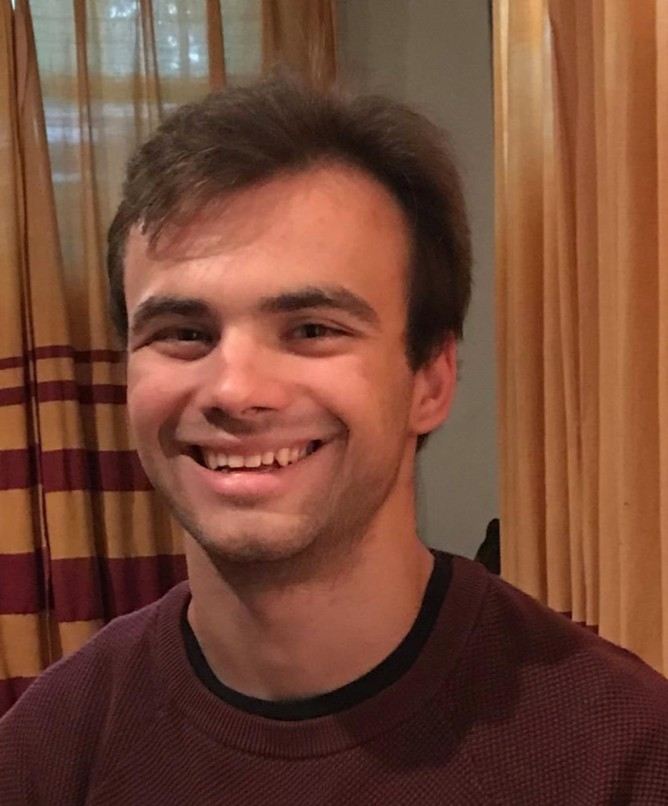 Edward Pyne2
Harvard University
epyne@college.harvard.edu
William M. Hoza1
University of Texas at Austin
whoza@utexas.edu
Salil Vadhan3
Harvard University
salil_vadhan@harvard.edu
1Supported by the NSF GRFP under Grant DGE-1610403 and by a Harrington Fellowship from UT Austin.
2Supported by NSF grant CCF-1763299.
3Supported by NSF grant CCF-1763299 and a Simons Investigator Award.
Pseudorandom generators (PRGs)
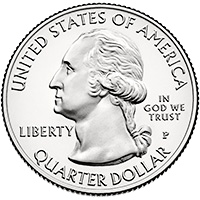 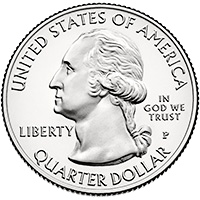 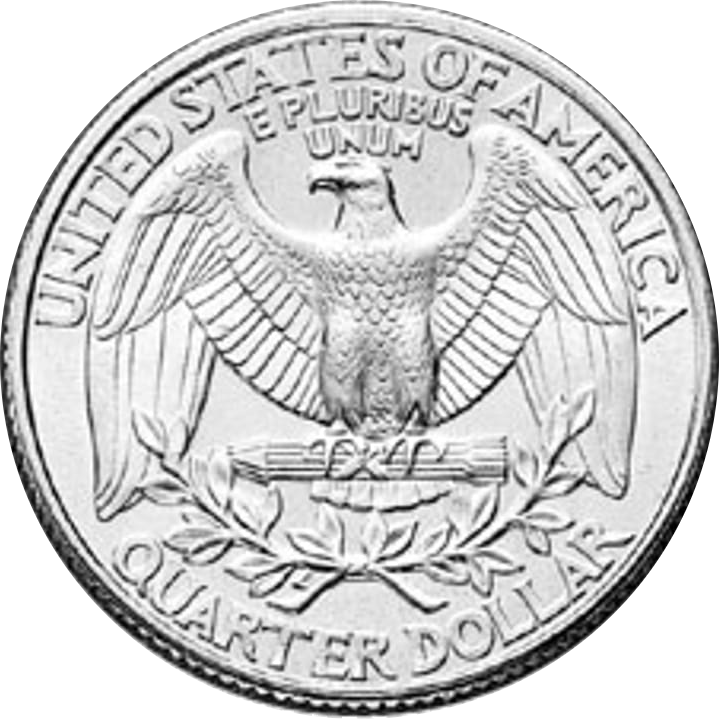 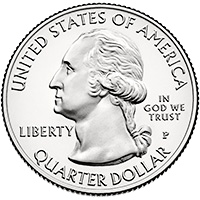 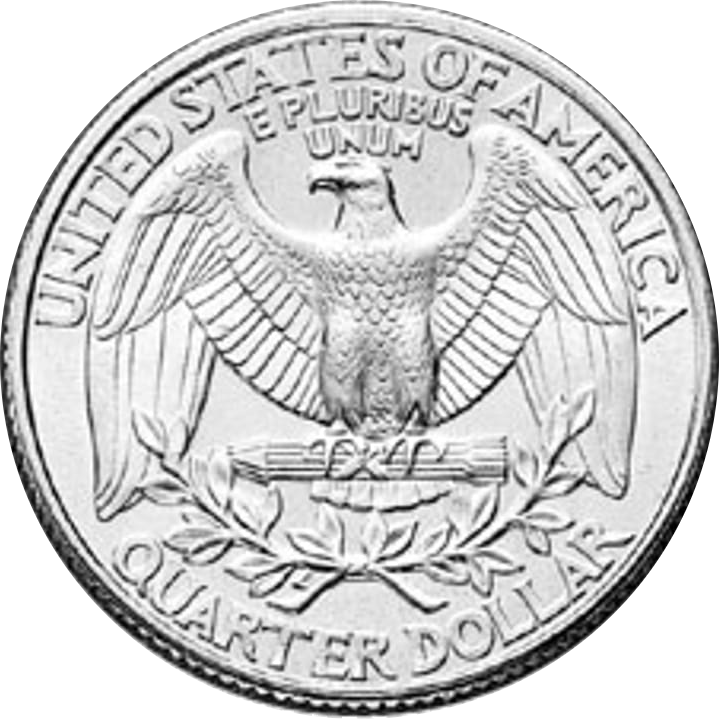 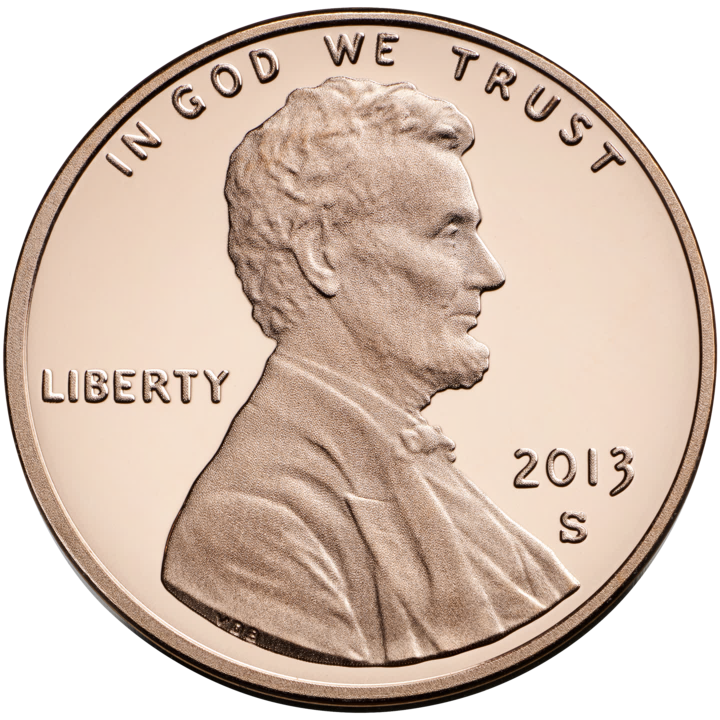 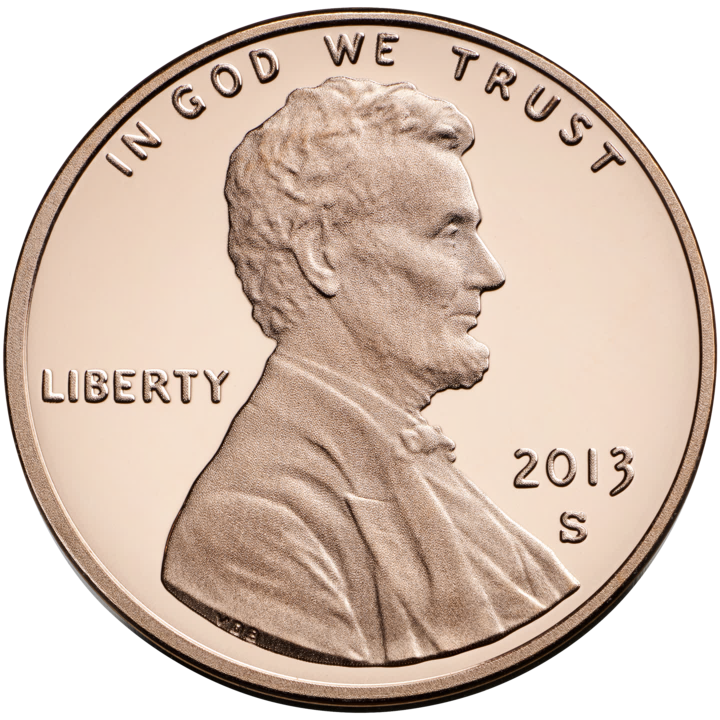 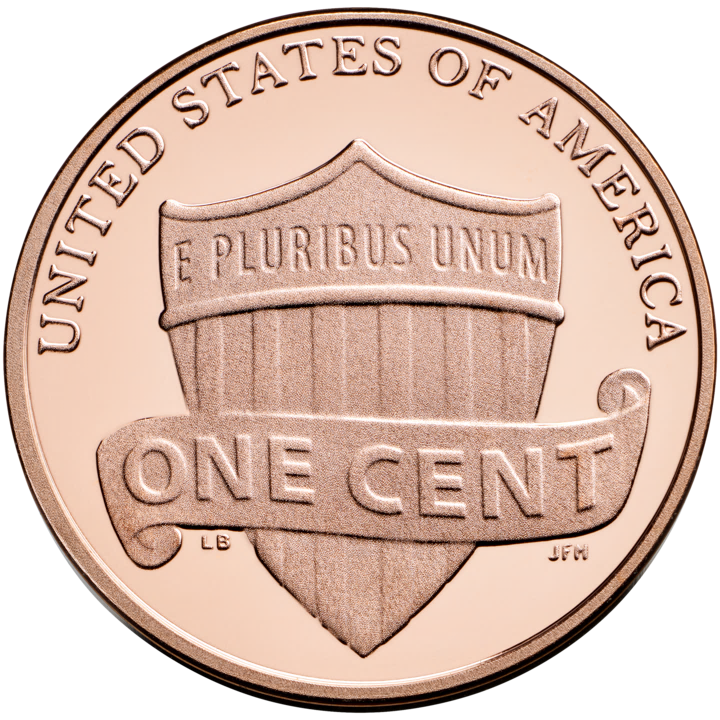 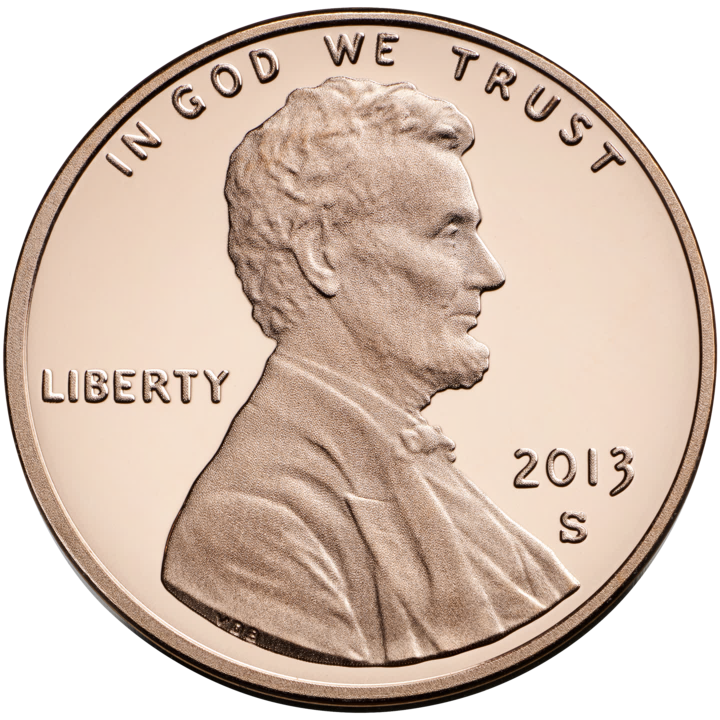 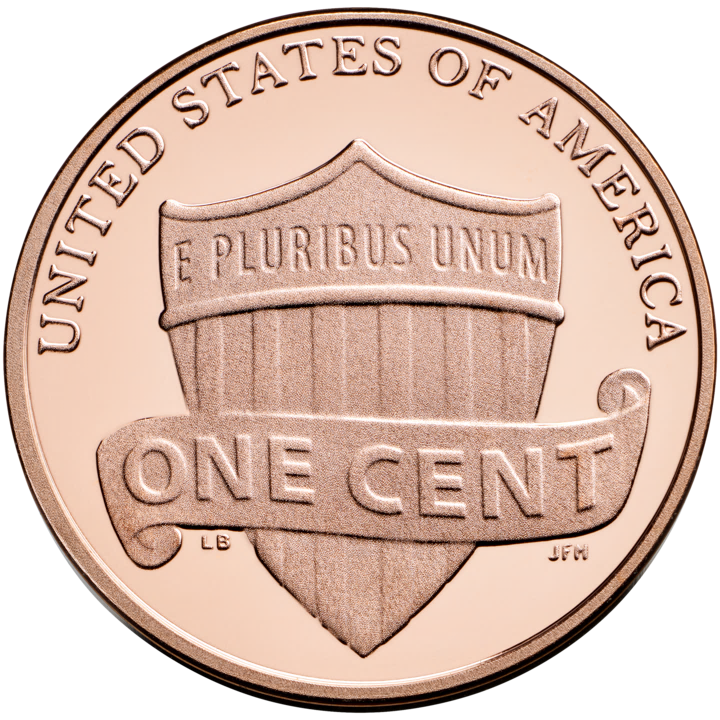 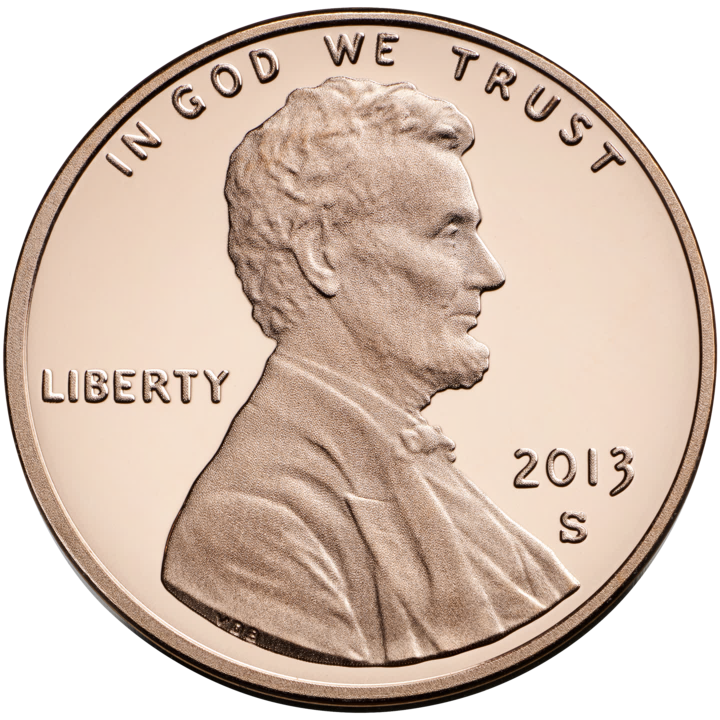 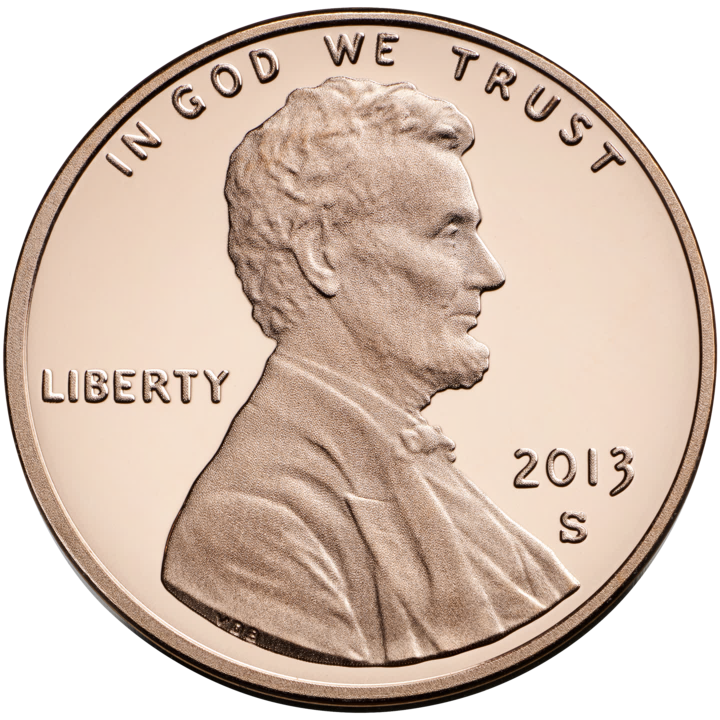 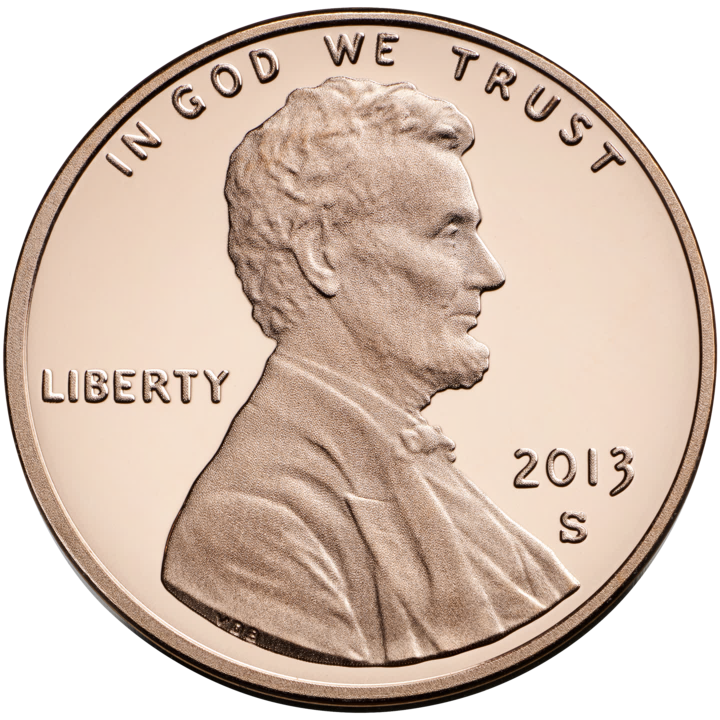 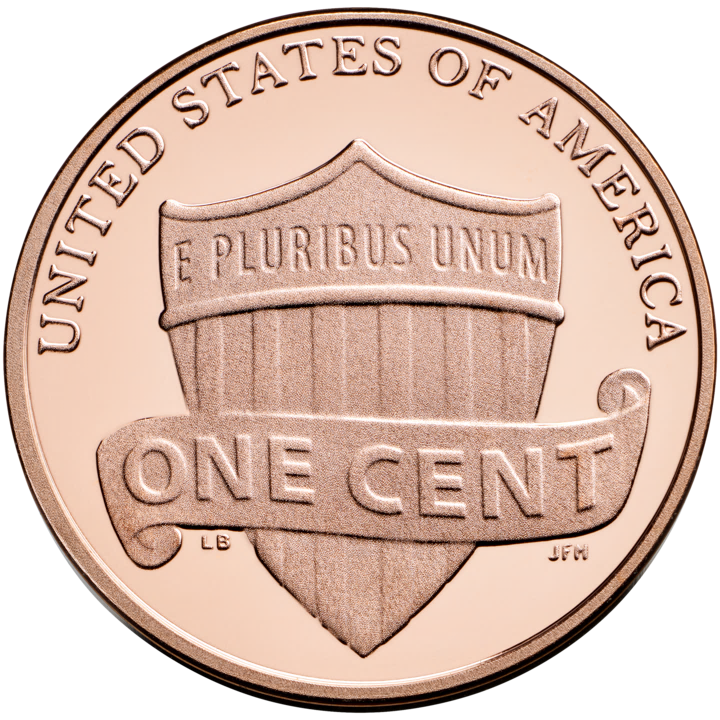 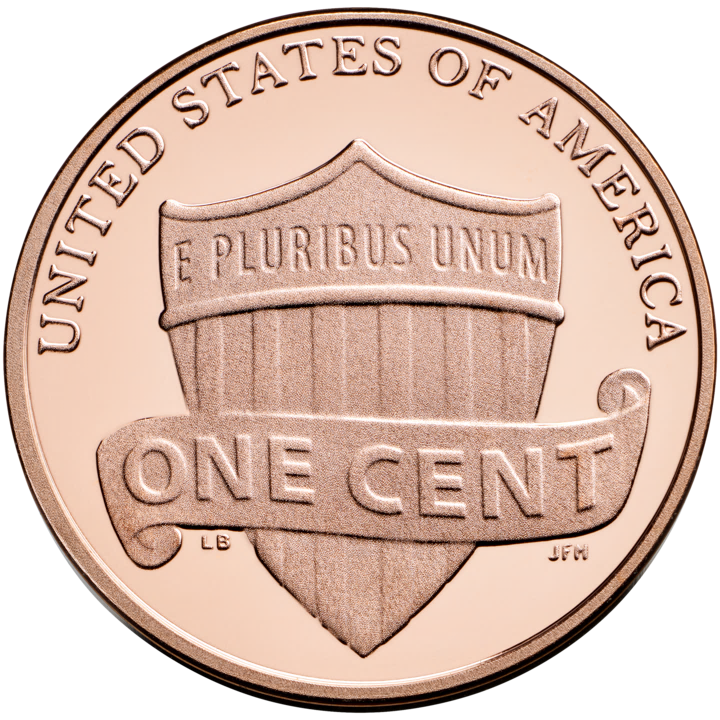 Ordered branching programs (BPs)
0
1
1
0
1
Width
1
1
0
0
0
0
1
Permutation branching programs
0
0
0
0
0
Unbounded-width permutation BPs
Context: Typical PRG methodology
Failure of probabilistic method
Seed length lower bound
Conclusions
Unbounded-width permutation BPs show limits of standard intuitions
Might serve as useful counterexamples
PRGs for unbounded-width regular BPs?
PRGs for unbounded-width arbitrary-order permutation BPs?
Thanks for listening!